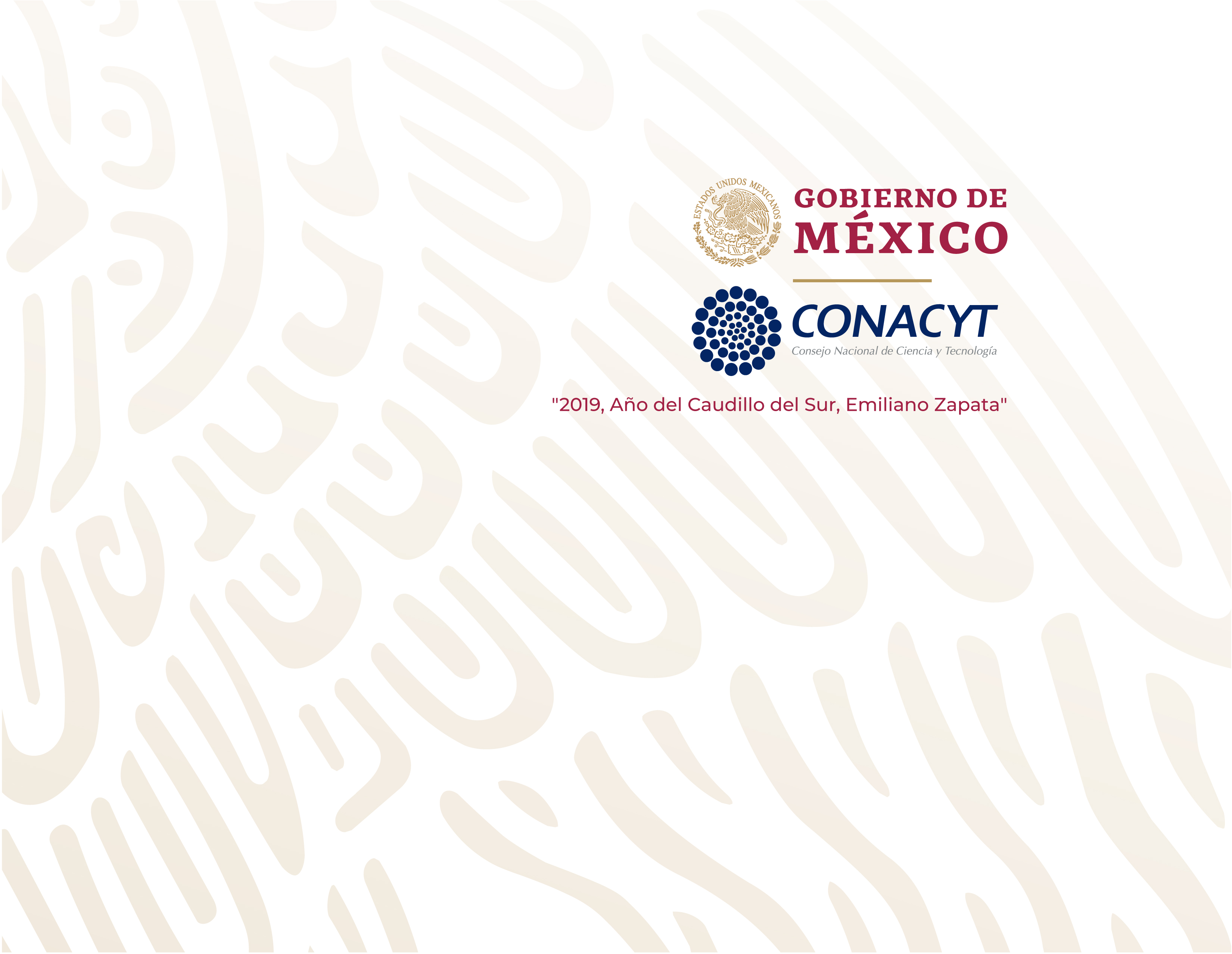 Estímulos Fiscales a la Investigación y Desarrollo de Tecnología, EFIDT
Mayo de 2019.
CONTENIDO
Temario Capacitación
Antecedentes
¿Qué es el Estímulo Fiscal a la Investigación y Desarrollo de Tecnología?
¿Quiénes pueden aplicar?
¿Cuál es el proceso de aplicación?
¿Cuáles son los criterios de autorización?
¿Cuáles son los elementos a evaluar?
¿Cómo se calcula el importe de estímulo fiscal?
¿Qué obligaciones deben de cumplir los contribuyentes?
¿Cuáles son las causales de revocación?
Resultados
[Speaker Notes: Es deseable estimular la inversión privada en CTI en el sector privado porque este tipo de inversión genera derramas a lo largo de toda la economía nacional.

Derramas por bienestar al consumidor.  Más inversión en  CTI implica la existencia de productos innovadores que pueden satisfacer de mejor forma las necesidades de los consumidores.

Derrama laboral. En México, el sector privado emplea pocos maestros o doctores. Un incremento de inversiones en CTI puede traducirse en más empleos de alto perfil para tecnólogos e investigadores mexicanos.

Derrama en competitividad. Un incremento en inversiones de CTI hace más probable que las empresas mexicanas generen productos o servicios innovadores. Esto les permiten  compiten más exitosamente en los mercados internacionales.

Derrama en redes de negocios. A medida que incrementan la inversión en CTI se sofistica la red de negocios con la que interactúan empresas nodales. Una posible derrama es el surgimiento de nuevas empresas nacionales que provean de servicios tecnológicos a las más innovadoras.]
1. ANTECEDENTES
[Speaker Notes: Es deseable estimular la inversión privada en CTI en el sector privado porque este tipo de inversión genera derramas a lo largo de toda la economía nacional.

Derramas por bienestar al consumidor.  Más inversión en  CTI implica la existencia de productos innovadores que pueden satisfacer de mejor forma las necesidades de los consumidores.

Derrama laboral. En México, el sector privado emplea pocos maestros o doctores. Un incremento de inversiones en CTI puede traducirse en más empleos de alto perfil para tecnólogos e investigadores mexicanos.

Derrama en competitividad. Un incremento en inversiones de CTI hace más probable que las empresas mexicanas generen productos o servicios innovadores. Esto les permiten  compiten más exitosamente en los mercados internacionales.

Derrama en redes de negocios. A medida que incrementan la inversión en CTI se sofistica la red de negocios con la que interactúan empresas nodales. Una posible derrama es el surgimiento de nuevas empresas nacionales que provean de servicios tecnológicos a las más innovadoras.]
Importancia de la inversión privada
Es deseable estimular la inversión privada en Ciencia, Tecnología e Innovación (CTI).
La inversión en el sector privado genera derramas a lo largo de toda la economía nacional.
[Speaker Notes: Es deseable estimular la inversión privada en CTI en el sector privado porque este tipo de inversión genera derramas a lo largo de toda la economía nacional.

Derramas por bienestar al consumidor.  Más inversión en  CTI implica la existencia de productos innovadores que pueden satisfacer de mejor forma las necesidades de los consumidores.

Derrama laboral. En México, el sector privado emplea pocos maestros o doctores. Un incremento de inversiones en CTI puede traducirse en más empleos de alto perfil para tecnólogos e investigadores mexicanos.

Derrama en competitividad. Un incremento en inversiones de CTI hace más probable que las empresas mexicanas generen productos o servicios innovadores. Esto les permiten  compiten más exitosamente en los mercados internacionales.

Derrama en redes de negocios. A medida que incrementan la inversión en CTI se sofistica la red de negocios con la que interactúan empresas nodales. Una posible derrama es el surgimiento de nuevas empresas nacionales que provean de servicios tecnológicos a las más innovadoras.]
Importancia de la inversión privada
DERRAMAS POR BIENESTAR AL CONSUMIDOR
DERRAMA LABORAL
DERRAMA EN COMPETITIVIDAD
DERRAMA EN REDES DE NEGOCIOS.
Más inversión en Ciencia, Tecnología e Innovación implica la existencia de productos innovadores.

Satisfacen de mejor forma las necesidades de los consumidores.
Un incremento de inversiones en Ciencia, Tecnología e Innovación puede traducirse en más empleos de alto perfil para tecnólogos e investigadores mexicanos.
Un incremento en inversiones de Ciencia, Tecnología e Innovación hace más probable que las empresas mexicanas generen productos o servicios innovadores. 

Esto les permite  competir de manera más exitosa en los mercados internacionales.
A medida que incrementa la inversión en Ciencia, Tecnología e Innovación se sofistica la red de negocios con la que interactúan empresas nodales. 

Una posible derrama es el surgimiento de nuevas empresas nacionales que provean de servicios tecnológicos a las más innovadoras.
Inversión privada en México
De acuerdo a los cálculos del Gasto en Investigación y Desarrollo Experimental (GIDE) del CONACyT, la inversión privada en investigación y desarrollo de tecnología es baja en comparación con la pública: es deseable cerrar la brecha existente.
Marco legal
El 30 de noviembre de 2016 se adiciona a la Ley del Impuesto sobre la Renta el Artículo 202:
“Artículo 202. Se otorga un estímulo fiscal a los contribuyentes del impuesto sobre la renta que efectúen proyectos de investigación y desarrollo tecnológico, consistente en aplicar un crédito fiscal equivalente al 30% de los gastos e inversiones realizados en el ejercicio en investigación o desarrollo de tecnología, contra el impuesto sobre la renta causado en el ejercicio en que se determine dicho crédito. El crédito fiscal no será acumulable para efectos del impuesto sobre la renta.

Para los efectos del párrafo anterior, el crédito fiscal sólo podrá aplicarse sobre la base incremental de los gastos e inversiones efectuados en el ejercicio correspondiente, respecto al promedio de aquéllos realizados en los tres ejercicios fiscales anteriores.  ...”
Incentivo a la inversión del sector privado en Investigación y Desarrollo de Tecnología (IDT)
Marco legal
Dicho artículo indica la creación de un Comité Interinstitucional:
Marco legal
Otras consideraciones del Artículo 202 de la Ley del Impuesto Sobre la Renta:
Marco legal
El EFIDT se rige bajo Reglas y Lineamientos que dictan la forma de operar del Estímulo Fiscal:
Las Reglas son emitidas por el Comité Interinstitucional y son publicadas en el Diario Oficial de la Federación.

Los Lineamientos son emitidos por el CONACyT.

Definen quiénes pueden participar y sus obligaciones.

Definen responsabilidades sobre la recepción de solicitudes, la evaluación, el seguimiento y el cierre de los proyectos.

Definen la transparencia y equidad bajo la cual deben evaluarse los proyectos.
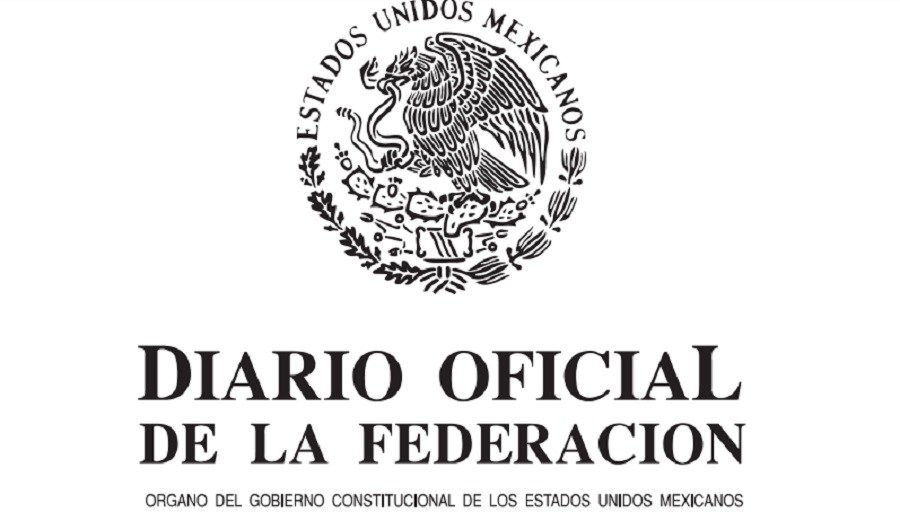 Continúa...
Marco legal
En 2019 se definió en los Lineamientos que los proyectos relacionados con los Programas Nacionales Estratégicos del CONACyT (ProNacEs), obtendrán 5 puntos adicionales sobre la calificación final. Estos son:
Continúa …
Marco legal
Rubros elegibles para gastos en IDT
2. ¿QUÉ ES EL ESTÍMULO FISCAL EN INVESTIGACIÓN Y DESARROLLO DE TECNOLOGÍA?
[Speaker Notes: Es deseable estimular la inversión privada en CTI en el sector privado porque este tipo de inversión genera derramas a lo largo de toda la economía nacional.

Derramas por bienestar al consumidor.  Más inversión en  CTI implica la existencia de productos innovadores que pueden satisfacer de mejor forma las necesidades de los consumidores.

Derrama laboral. En México, el sector privado emplea pocos maestros o doctores. Un incremento de inversiones en CTI puede traducirse en más empleos de alto perfil para tecnólogos e investigadores mexicanos.

Derrama en competitividad. Un incremento en inversiones de CTI hace más probable que las empresas mexicanas generen productos o servicios innovadores. Esto les permiten  compiten más exitosamente en los mercados internacionales.

Derrama en redes de negocios. A medida que incrementan la inversión en CTI se sofistica la red de negocios con la que interactúan empresas nodales. Una posible derrama es el surgimiento de nuevas empresas nacionales que provean de servicios tecnológicos a las más innovadoras.]
¿Qué es el Estímulo Fiscal a la Investigación y Desarrollo de Tecnología?
Es un estímulo otorgado a través de un crédito fiscal al contribuyente que realice gastos e inversiones en Investigación y Desarrollo de Tecnología, es acreditable contra el Impuesto Sobre la Renta de los contribuyentes y puede ser ejercido en un periodo de 10 años, hasta agotarlo.

Este estímulo no representa un gasto para el Gobierno Federal, con este apoyo el Servicio de Administración Tributaria (SAT) otorga un descuento fiscal.
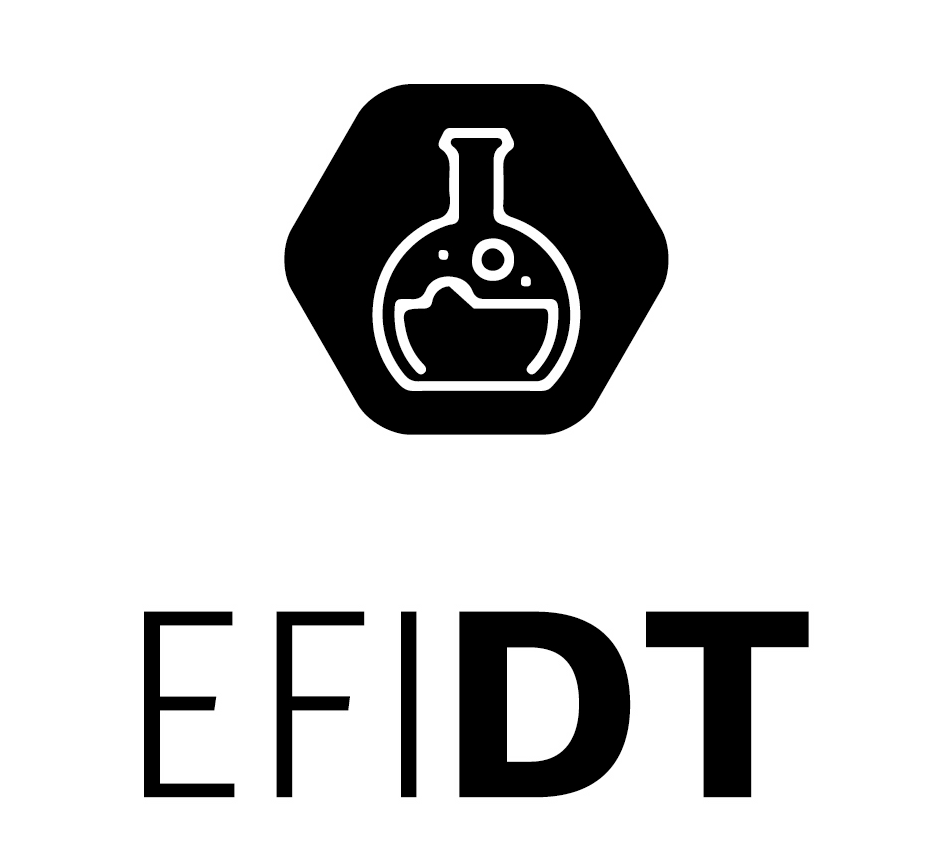 3. ¿QUIÉNES PUEDEN APLICAR?
[Speaker Notes: Es deseable estimular la inversión privada en CTI en el sector privado porque este tipo de inversión genera derramas a lo largo de toda la economía nacional.

Derramas por bienestar al consumidor.  Más inversión en  CTI implica la existencia de productos innovadores que pueden satisfacer de mejor forma las necesidades de los consumidores.

Derrama laboral. En México, el sector privado emplea pocos maestros o doctores. Un incremento de inversiones en CTI puede traducirse en más empleos de alto perfil para tecnólogos e investigadores mexicanos.

Derrama en competitividad. Un incremento en inversiones de CTI hace más probable que las empresas mexicanas generen productos o servicios innovadores. Esto les permiten  compiten más exitosamente en los mercados internacionales.

Derrama en redes de negocios. A medida que incrementan la inversión en CTI se sofistica la red de negocios con la que interactúan empresas nodales. Una posible derrama es el surgimiento de nuevas empresas nacionales que provean de servicios tecnológicos a las más innovadoras.]
¿Quién puede aplicar?
Contribuyentes de todos los tamaños que tengan al menos 3 años realizando investigación y desarrollo tecnológico
Proyectos que no estén siendo apoyados por otro programa o fondo del CONACYT.
1
01
2
02
03
Que el monto de los proyectos a presentar tengan un incremental respecto al promedio de gasto en investigación y desarrollo tecnológico de los tres años anteriores
Quienes estén al corriente con el pago de impuestos al Servicio de Administración Tributaria (SAT).
04
4
3
05
06
Quienes no estén bajo algún régimen fiscal especial de acuerdo a la Ley del Impuesto Sobre la Renta (ISR):
Que tengan un número de Registro Nacional de Instituciones y Empresas Científicas y Tecnológicas (RENIECyT) actualizado.
6
5
Los fideicomisos dedicados a la adquisición o construcción de inmuebles (Artículo 187).
Los contribuyentes que lleven a cabo operaciones de maquila (Artículo182).
No podrá aplicarse conjuntamente con otros tratamientos fiscales que otorguen beneficios o estímulos fiscales (Artículo 202).
Aspectos importantes a tener en cuenta
4. ¿CUÁL ES EL PROCESO DE APLICACIÓN?
[Speaker Notes: Es deseable estimular la inversión privada en CTI en el sector privado porque este tipo de inversión genera derramas a lo largo de toda la economía nacional.

Derramas por bienestar al consumidor.  Más inversión en  CTI implica la existencia de productos innovadores que pueden satisfacer de mejor forma las necesidades de los consumidores.

Derrama laboral. En México, el sector privado emplea pocos maestros o doctores. Un incremento de inversiones en CTI puede traducirse en más empleos de alto perfil para tecnólogos e investigadores mexicanos.

Derrama en competitividad. Un incremento en inversiones de CTI hace más probable que las empresas mexicanas generen productos o servicios innovadores. Esto les permiten  compiten más exitosamente en los mercados internacionales.

Derrama en redes de negocios. A medida que incrementan la inversión en CTI se sofistica la red de negocios con la que interactúan empresas nodales. Una posible derrama es el surgimiento de nuevas empresas nacionales que provean de servicios tecnológicos a las más innovadoras.]
Proceso
1
2
3
4
5
6
5. ¿CUÁLES SON LO CRITERIOS DE AUTORIZACIÓN?
[Speaker Notes: Es deseable estimular la inversión privada en CTI en el sector privado porque este tipo de inversión genera derramas a lo largo de toda la economía nacional.

Derramas por bienestar al consumidor.  Más inversión en  CTI implica la existencia de productos innovadores que pueden satisfacer de mejor forma las necesidades de los consumidores.

Derrama laboral. En México, el sector privado emplea pocos maestros o doctores. Un incremento de inversiones en CTI puede traducirse en más empleos de alto perfil para tecnólogos e investigadores mexicanos.

Derrama en competitividad. Un incremento en inversiones de CTI hace más probable que las empresas mexicanas generen productos o servicios innovadores. Esto les permiten  compiten más exitosamente en los mercados internacionales.

Derrama en redes de negocios. A medida que incrementan la inversión en CTI se sofistica la red de negocios con la que interactúan empresas nodales. Una posible derrama es el surgimiento de nuevas empresas nacionales que provean de servicios tecnológicos a las más innovadoras.]
Criterios de autorización
dictamen
Se considerará el resultado del dictamen de procedencia técnica emitido por el CONACyT.
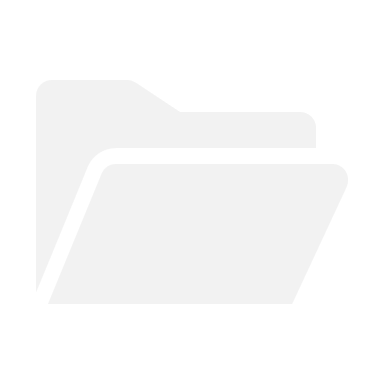 32-d
inversiones
Opinión positiva del cumplimiento de obligaciones fiscales, de conormidad con lo dispuesto en el artículo 32-D del Código Fiscal de la Federación (CFF).
Haber realizado gastos e inversiones en Investigación y Desarrollo de Tecnología en los 3 años anteriores.
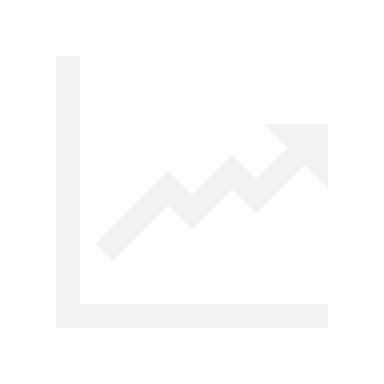 antigüedad
cfdis
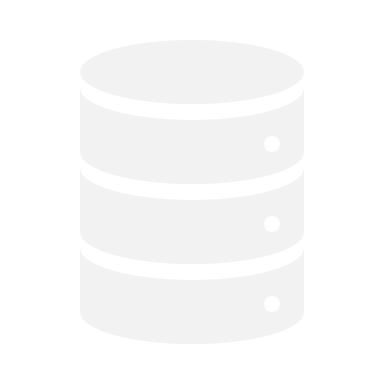 Contar con mínimo 3 años operando.
Contar con los Comprobantes Fiscales Digitales por Internet que acrediten los gastos e inversions en Investigación y Desarrolo de Tecnología.
Criterios de desempate
04 
Proyectos en la Zona Económica Especial de Progreso Yucatán.
01 
Continuación de Proyectos multianuales.
02 
Contribuyentes que generen patentes.
03 
Contribuyentes que desarrollen prototipos.
05 
Contribuyentes que favorezcan la generación de empleos, nuevos tipos de empresas o creación de nuevos mercados.
06 
Contribuyentes que propongan proyectos orientados a la industria 4.0.
07 
Contribuyente en vinculación con Instituciones de Educación superior y Centros Públicos de Investigación.
08 
Contribuyentes cuyos proyectos contribuyen al incremento de productividad o bien a la generación de empleos de alta calificación  y remuneración.
09 
Que forme parte de un proyecto de estrategia más amplia.
10 
Orden en el que se presentan las solicitudes.
6. ¿CUÁLES SON LOS ELEMENTOS A EVALUAR?
[Speaker Notes: Es deseable estimular la inversión privada en CTI en el sector privado porque este tipo de inversión genera derramas a lo largo de toda la economía nacional.

Derramas por bienestar al consumidor.  Más inversión en  CTI implica la existencia de productos innovadores que pueden satisfacer de mejor forma las necesidades de los consumidores.

Derrama laboral. En México, el sector privado emplea pocos maestros o doctores. Un incremento de inversiones en CTI puede traducirse en más empleos de alto perfil para tecnólogos e investigadores mexicanos.

Derrama en competitividad. Un incremento en inversiones de CTI hace más probable que las empresas mexicanas generen productos o servicios innovadores. Esto les permiten  compiten más exitosamente en los mercados internacionales.

Derrama en redes de negocios. A medida que incrementan la inversión en CTI se sofistica la red de negocios con la que interactúan empresas nodales. Una posible derrama es el surgimiento de nuevas empresas nacionales que provean de servicios tecnológicos a las más innovadoras.]
Elementos a evaluar
+ 5
+ 5
ZONAS ECONÓMICAS DE NICHO
Proyectos que se desarrollen en Progreso Yucatán.
PRONACES
Proyectos que estén dentro de los Programas Nacionales Estratégicos.
+ puntos extra
7. ¿CÓMO SE CALCULA EL IMPORTE DEL ESTÍMULO FISCAL?
[Speaker Notes: Es deseable estimular la inversión privada en CTI en el sector privado porque este tipo de inversión genera derramas a lo largo de toda la economía nacional.

Derramas por bienestar al consumidor.  Más inversión en  CTI implica la existencia de productos innovadores que pueden satisfacer de mejor forma las necesidades de los consumidores.

Derrama laboral. En México, el sector privado emplea pocos maestros o doctores. Un incremento de inversiones en CTI puede traducirse en más empleos de alto perfil para tecnólogos e investigadores mexicanos.

Derrama en competitividad. Un incremento en inversiones de CTI hace más probable que las empresas mexicanas generen productos o servicios innovadores. Esto les permiten  compiten más exitosamente en los mercados internacionales.

Derrama en redes de negocios. A medida que incrementan la inversión en CTI se sofistica la red de negocios con la que interactúan empresas nodales. Una posible derrama es el surgimiento de nuevas empresas nacionales que provean de servicios tecnológicos a las más innovadoras.]
Cálculo del Estímulo
Cálculo del Estímulo
Ejemplo
1
Un contribuyente participará en el ejercicio fiscal 2019 y ha realizado inversiones en rubros elegibles según la tabla.
2
Además estima que realizará inversiones elegibles por 20 mdp.
Calculamos el promedio de inversiones históricas de los 3 años anteriores como se observa en la tabla.
3
Cálculo del Estímulo
Ejemplo
Entonces se procede a calcular el incremental, es decir, la diferencia entre el valor del proyecto y el promedio histórico.
4
5
Finalmente calculamos el 30% del incremental para obtener el valor del estímulo, en este ejemplo quedaría de la siguiente manera:
Estímulo fiscal = 0.3 * 10 = 3 mdp
Cálculo del Estímulo
Ejemplo
$20 mdp
Estímulo
$3 mdp
Incremental 
$10 mdp
$12 mdp
Promedio Histórico
$10 mdp
$10 mdp
Inversión en IDT
$8 mdp
2016
2017
2018
2019
Valor del proyecto
Histórico
8. ¿QUÉ OBLIGACIONES DEBEN CUMPLIR LOS CONTRIBUYENTES?
[Speaker Notes: Es deseable estimular la inversión privada en CTI en el sector privado porque este tipo de inversión genera derramas a lo largo de toda la economía nacional.

Derramas por bienestar al consumidor.  Más inversión en  CTI implica la existencia de productos innovadores que pueden satisfacer de mejor forma las necesidades de los consumidores.

Derrama laboral. En México, el sector privado emplea pocos maestros o doctores. Un incremento de inversiones en CTI puede traducirse en más empleos de alto perfil para tecnólogos e investigadores mexicanos.

Derrama en competitividad. Un incremento en inversiones de CTI hace más probable que las empresas mexicanas generen productos o servicios innovadores. Esto les permiten  compiten más exitosamente en los mercados internacionales.

Derrama en redes de negocios. A medida que incrementan la inversión en CTI se sofistica la red de negocios con la que interactúan empresas nodales. Una posible derrama es el surgimiento de nuevas empresas nacionales que provean de servicios tecnológicos a las más innovadoras.]
Obligaciones del contribuyente
Avances y Evidencias
Informe Financiero
Impactos y Beneficios
Productos Tecnológicos
Notificar Cambios
Visitas Técnicas
01
02
Durante enero entregar Informe de Impactos y beneficios.
Durante febrero entregar Informe Financiero auditado por un contador público registrado ante el SAT.
Durante enero y febrero de cada ejercicio fiscal entregar las evidencias que hagan constar el nivel de avance del proyecto.
Deberá aceptar las visitas que se programen para revisar los avances y resultados de los proyectos.
Entregar los comprobantes y evidencias del cumplimiento de los productos tecnológicos comprometidos en la propuesta.
Deberá notificar al Comité Interinstitucional cualquier cambio que se realice en el desarrollo del proyecto.
03
04
05
06
[Speaker Notes: Es deseable estimular la inversión privada en CTI en el sector privado porque este tipo de inversión genera derramas a lo largo de toda la economía nacional.

Derramas por bienestar al consumidor.  Más inversión en  CTI implica la existencia de productos innovadores que pueden satisfacer de mejor forma las necesidades de los consumidores.

Derrama laboral. En México, el sector privado emplea pocos maestros o doctores. Un incremento de inversiones en CTI puede traducirse en más empleos de alto perfil para tecnólogos e investigadores mexicanos.

Derrama en competitividad. Un incremento en inversiones de CTI hace más probable que las empresas mexicanas generen productos o servicios innovadores. Esto les permiten  compiten más exitosamente en los mercados internacionales.

Derrama en redes de negocios. A medida que incrementan la inversión en CTI se sofistica la red de negocios con la que interactúan empresas nodales. Una posible derrama es el surgimiento de nuevas empresas nacionales que provean de servicios tecnológicos a las más innovadoras.]
9. ¿CUÁLES SON LAS CAUSALES DE REVOCACIÓN?
[Speaker Notes: Es deseable estimular la inversión privada en CTI en el sector privado porque este tipo de inversión genera derramas a lo largo de toda la economía nacional.

Derramas por bienestar al consumidor.  Más inversión en  CTI implica la existencia de productos innovadores que pueden satisfacer de mejor forma las necesidades de los consumidores.

Derrama laboral. En México, el sector privado emplea pocos maestros o doctores. Un incremento de inversiones en CTI puede traducirse en más empleos de alto perfil para tecnólogos e investigadores mexicanos.

Derrama en competitividad. Un incremento en inversiones de CTI hace más probable que las empresas mexicanas generen productos o servicios innovadores. Esto les permiten  compiten más exitosamente en los mercados internacionales.

Derrama en redes de negocios. A medida que incrementan la inversión en CTI se sofistica la red de negocios con la que interactúan empresas nodales. Una posible derrama es el surgimiento de nuevas empresas nacionales que provean de servicios tecnológicos a las más innovadoras.]
Causales de revocación
No hubieren realizado gasto incremental en IDT a la conclusión del Proyecto.
Cuando la información proporcionada sea falsa.
No lleve a cabo el Proyecto dentro de los plazos autorizados.
El contribuyente incurra en infracciones o delitos fiscales.
No se realice la inversión en los conceptos autorizados.
No se permitan las visitas técnicas que realice el CONACyT.
Incumpla con lo previsto en las Reglas Generales.
[Speaker Notes: Es deseable estimular la inversión privada en CTI en el sector privado porque este tipo de inversión genera derramas a lo largo de toda la economía nacional.

Derramas por bienestar al consumidor.  Más inversión en  CTI implica la existencia de productos innovadores que pueden satisfacer de mejor forma las necesidades de los consumidores.

Derrama laboral. En México, el sector privado emplea pocos maestros o doctores. Un incremento de inversiones en CTI puede traducirse en más empleos de alto perfil para tecnólogos e investigadores mexicanos.

Derrama en competitividad. Un incremento en inversiones de CTI hace más probable que las empresas mexicanas generen productos o servicios innovadores. Esto les permiten  compiten más exitosamente en los mercados internacionales.

Derrama en redes de negocios. A medida que incrementan la inversión en CTI se sofistica la red de negocios con la que interactúan empresas nodales. Una posible derrama es el surgimiento de nuevas empresas nacionales que provean de servicios tecnológicos a las más innovadoras.]
10. RESULTADOS
[Speaker Notes: Es deseable estimular la inversión privada en CTI en el sector privado porque este tipo de inversión genera derramas a lo largo de toda la economía nacional.

Derramas por bienestar al consumidor.  Más inversión en  CTI implica la existencia de productos innovadores que pueden satisfacer de mejor forma las necesidades de los consumidores.

Derrama laboral. En México, el sector privado emplea pocos maestros o doctores. Un incremento de inversiones en CTI puede traducirse en más empleos de alto perfil para tecnólogos e investigadores mexicanos.

Derrama en competitividad. Un incremento en inversiones de CTI hace más probable que las empresas mexicanas generen productos o servicios innovadores. Esto les permiten  compiten más exitosamente en los mercados internacionales.

Derrama en redes de negocios. A medida que incrementan la inversión en CTI se sofistica la red de negocios con la que interactúan empresas nodales. Una posible derrama es el surgimiento de nuevas empresas nacionales que provean de servicios tecnológicos a las más innovadoras.]
Resultados 2017-2018
2017
2018
Crédito
Autorizado
658 mdp
331 mdp
Total máximo a beneficiar:
1,500 millones de pesos
Sectores y Contribuyentes apoyados2017-2018
Sectores y Contribuyentes apoyados2017-2018
Estímulo autorizado por sector 2017-2018
Sectores y Contribuyentes apoyados2017-2018
Sectores y Contribuyentes apoyados2017-2018
Contribuyentes apoyados por tema de proyecto 2017-2018
Estímulo autorizado por entidad 2017-2018
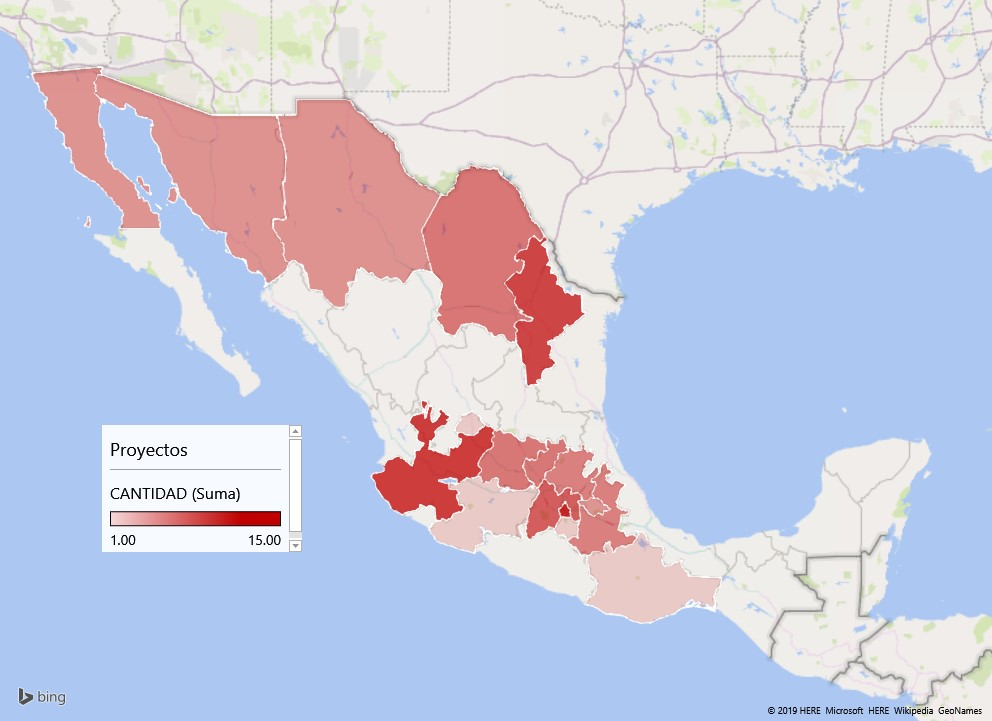 Mayor intensidad de color, mayor número de proyectos autorizados por entidad federativa.